Lage national
09. April 2021
Überblick Kennzahlen
09.04.2021
Verlauf der 7-Tage-Inzidenz der Bundesländer
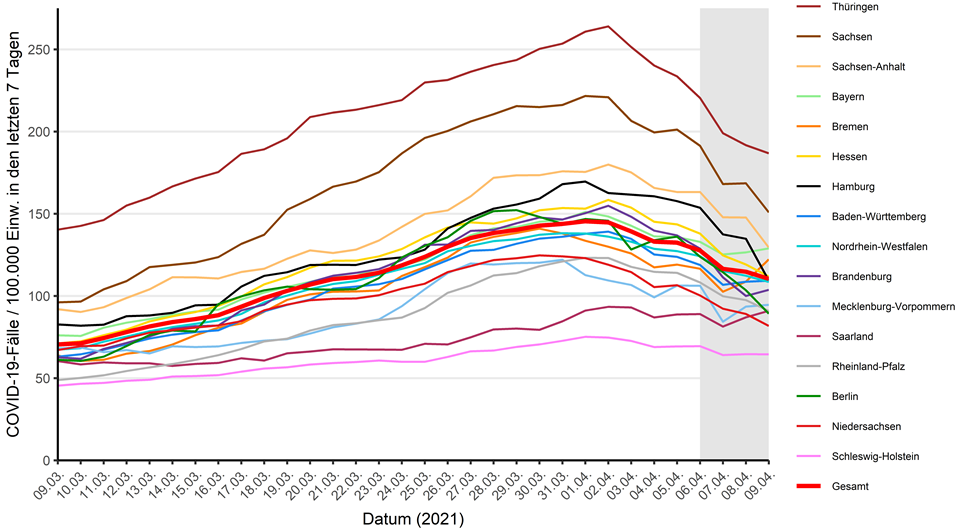 09.04.2021
Geografische Verteilung 7-Tage-Inzidenz nach Landkreis, N=91.837 (COVID-19)
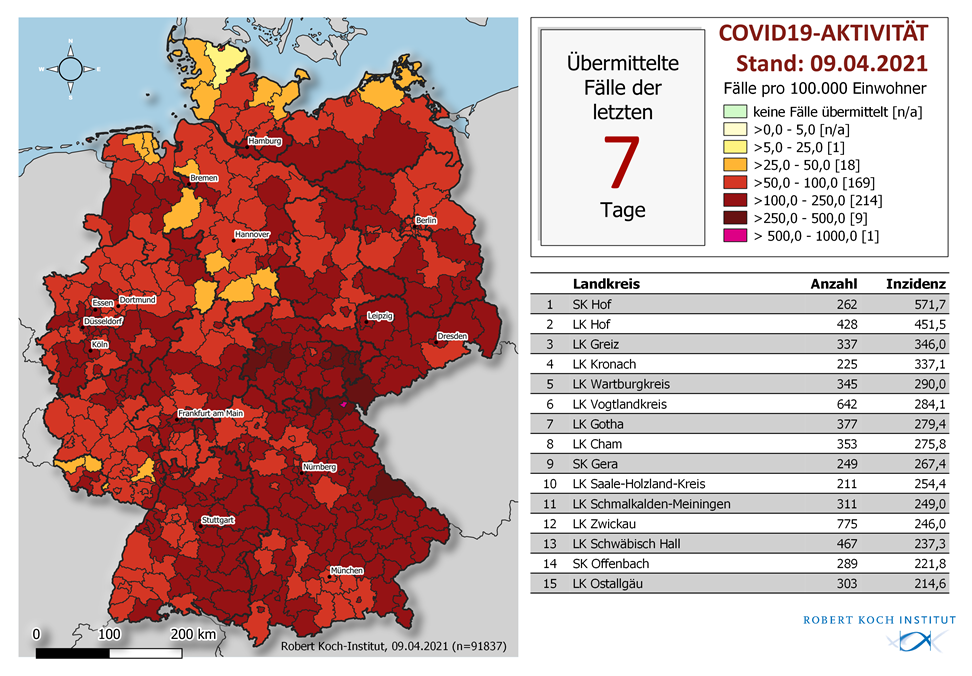 09.04.2021
Altersmedian COVID-19-Fälle, Hospitalisierte, Verstorbene nach Meldewoche
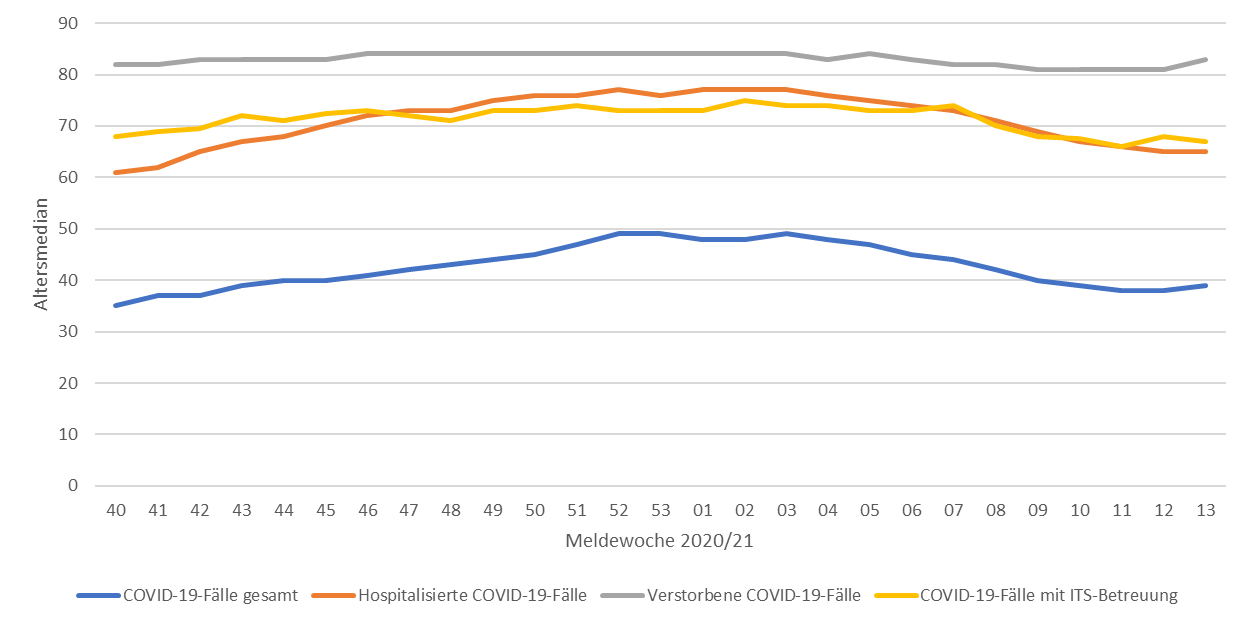 09.04.2021
Todesfälle je 100.000 Einwohner in den letzten 14 Tagen nach Landkreis
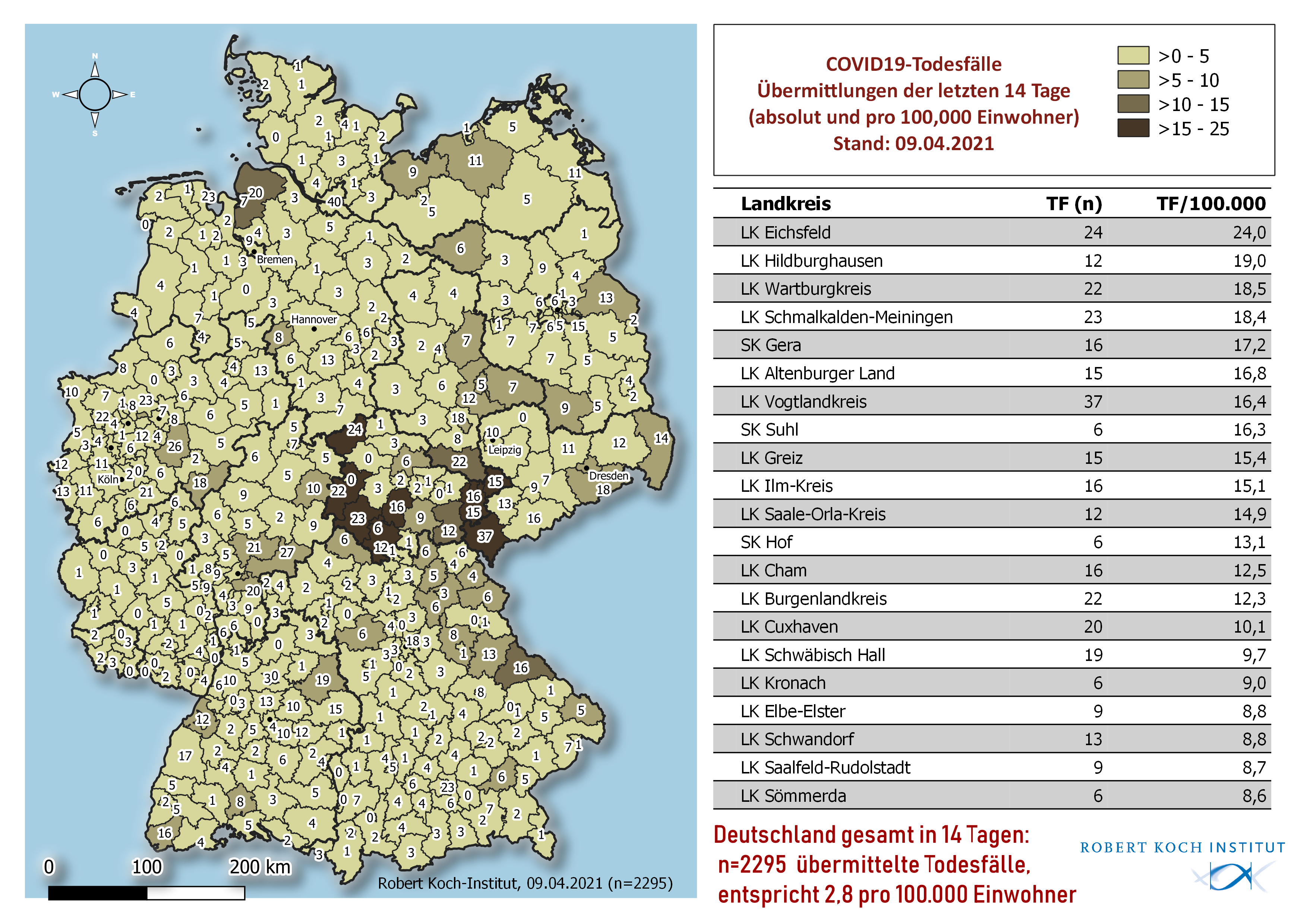 09.04.2021
Sterbefallzahlen Deutschland
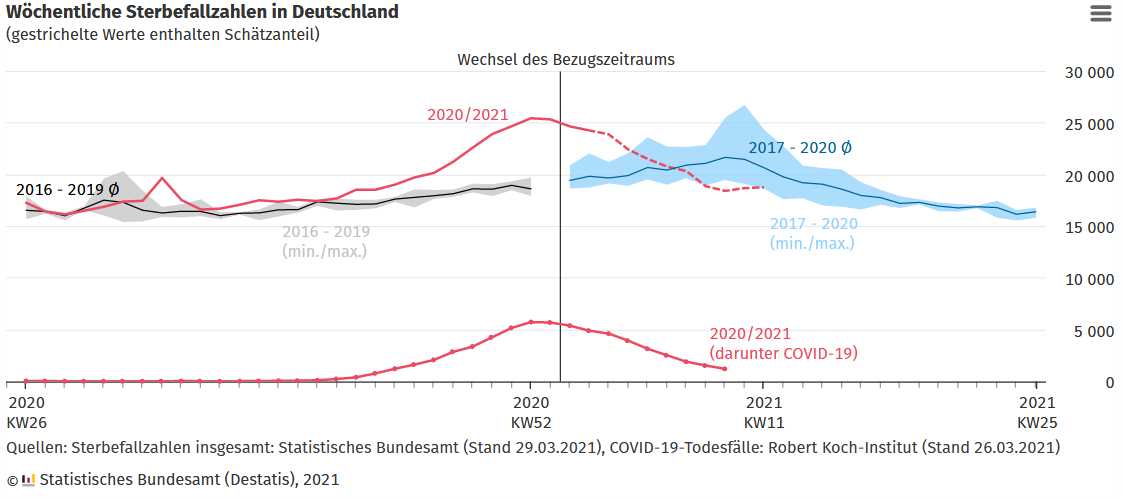 09.04.2021